Муниципальное автономное общеобразовательное учреждение «Средняя общеобразовательная школа №4»ГО Сухой Лог
Психолого-педагогическое сопровождение детей с ограниченными возможностями здоровья в условиях общеобразовательной организации

Автор: Именных Светлана Викторовна, учитель-дефектолог, педагог-психолог 1кв.кат
Информационная справка
Дети с ОВЗ- 72 человека-15% от общего количества учащихся.
45 учащихся с задержкой психического развития
23 учащихся с умственной отсталостью
Учащиеся с нарушением опорно-двигательного аппарат-1человек
Дети-инвалиды-13 человек.
Слабовидящий-1 человек.
Дети, обучающиеся на дому-5 человек.
Коррекционный класс-1.
Цель психолого-педагогического сопровождения
Целью психологического сопровождения массовой общеобразовательной школы является создание системы психолого-педагоги­ческих условий, способствующих успеш­ной адаптации и личностному росту детей в социуме (школе, в семье, медицинском учреждении и т.п.).
Согласно «Словарю русского языка» сопровождать— значит следовать рядом, вместе с кем-либо в качестве спутника или провожатого.
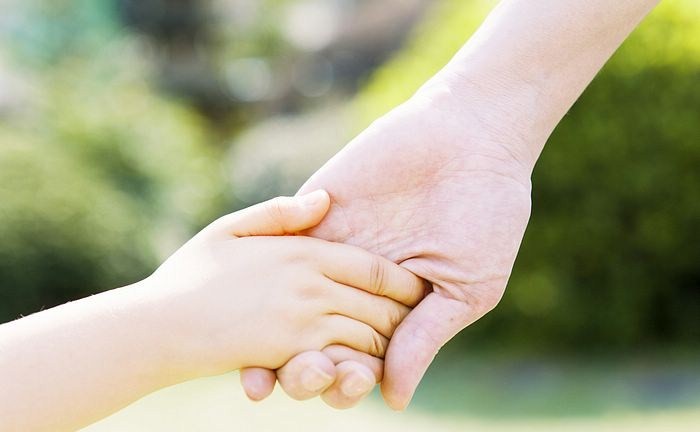 Психологическое сопровождение процесса обучения включает:
психологическое консультирова-
ние педагогов, родителей, обучающихся
психологическое просвещение педагогов, родителей, обучающихся
диагностику уровня 
развития детей;
индивидуальные и групповые коррекционно-развивающие занятия психолога с детьми
психопрофилактика
Основные направления деятельности психолого-педагогического сопровождения в МАОУ СОШ №4:
1.Обучение детей с ОВЗ. 
2. Социальная адаптация.
3.Профориентация.
4.Вовлечение в дополнительное образование.
5.ПМПк.
6. Сотрудничество с социальными партнерами.
7.Школьная служба медиации.
8. Волонтерская деятельность.
9.Обучение педагогов школы.
10. Дневник индивидуального сопровождения.
11. Школа для родителей.
12. Индивидуальные и групповые занятия с учителем-дефектологом и педагогом-психологом.
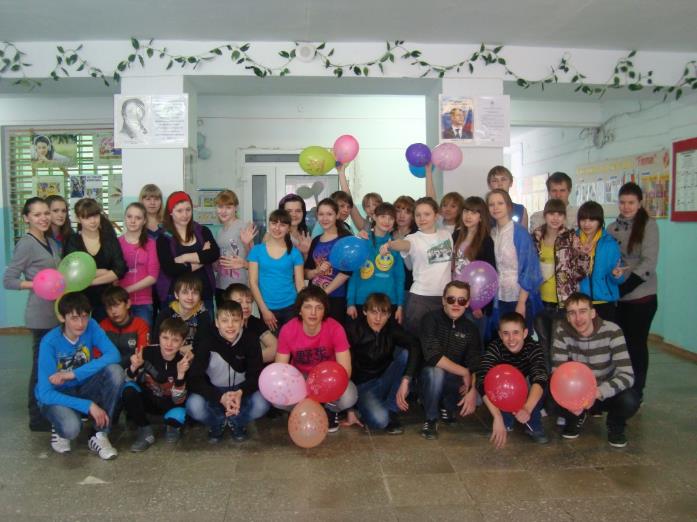 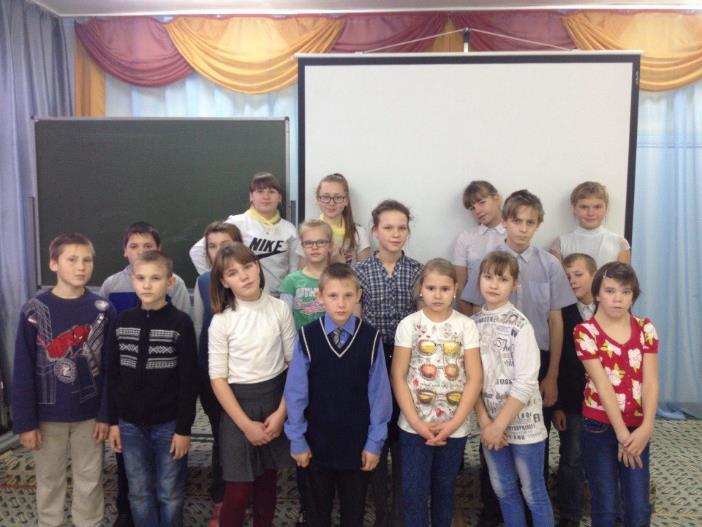 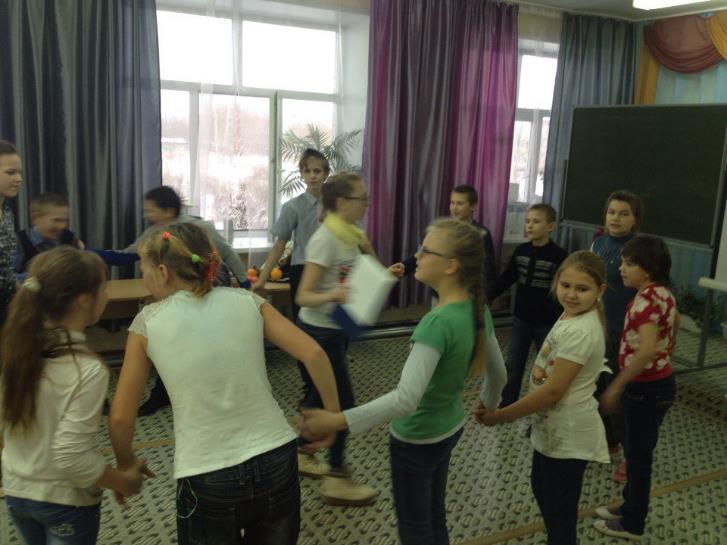 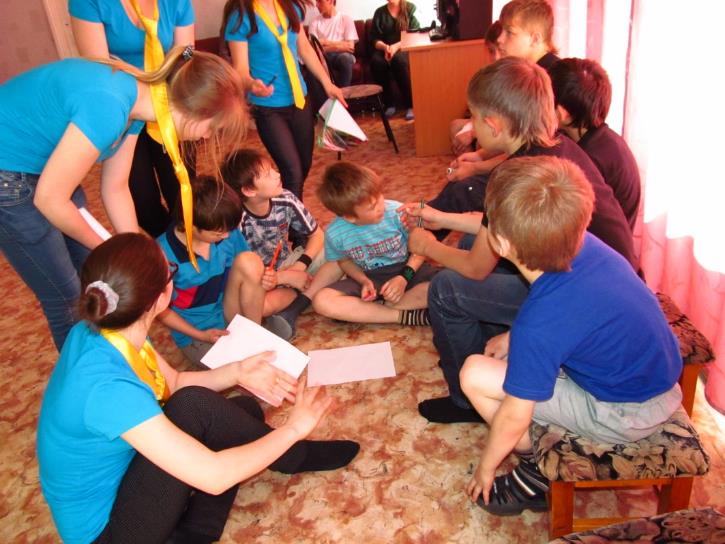 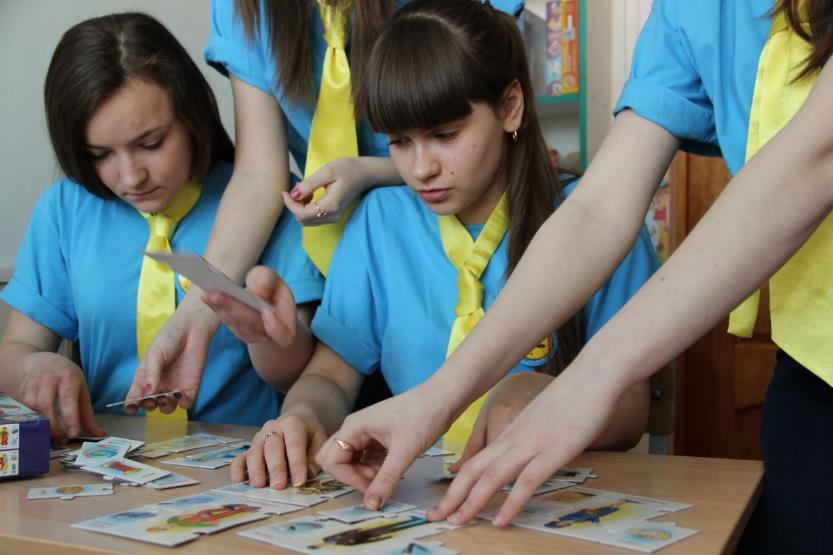 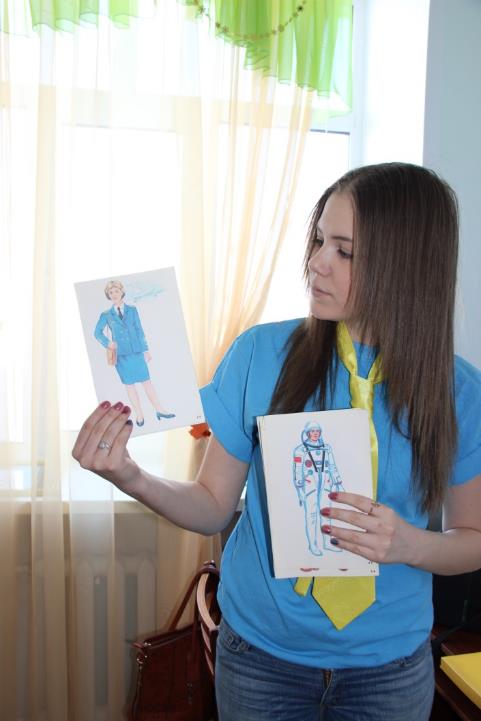 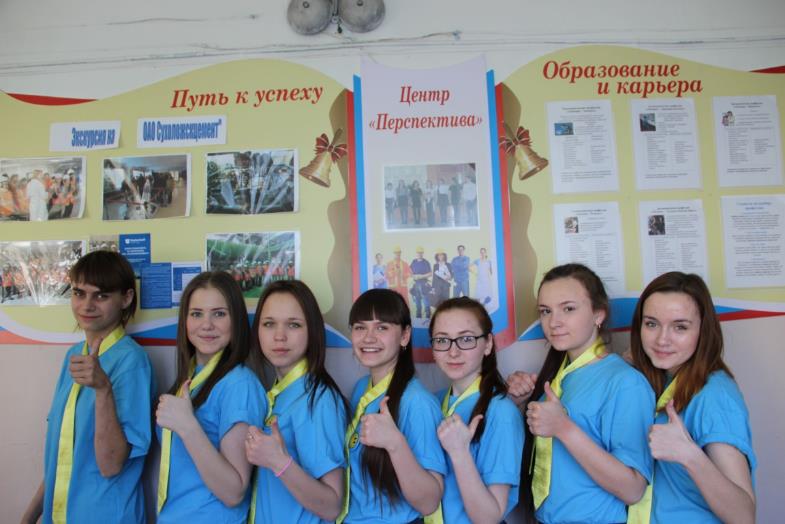 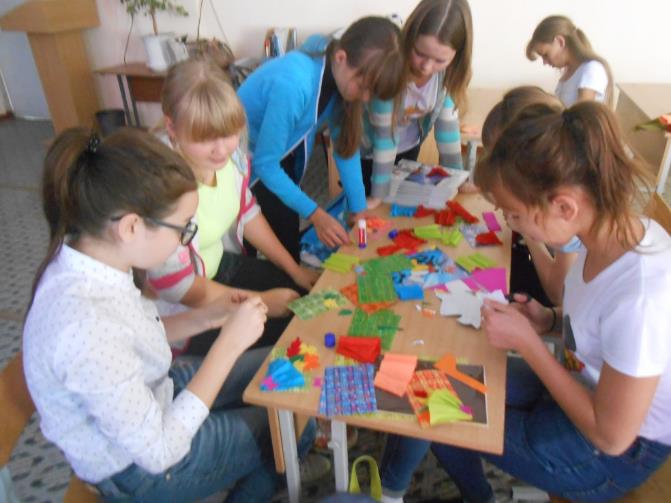 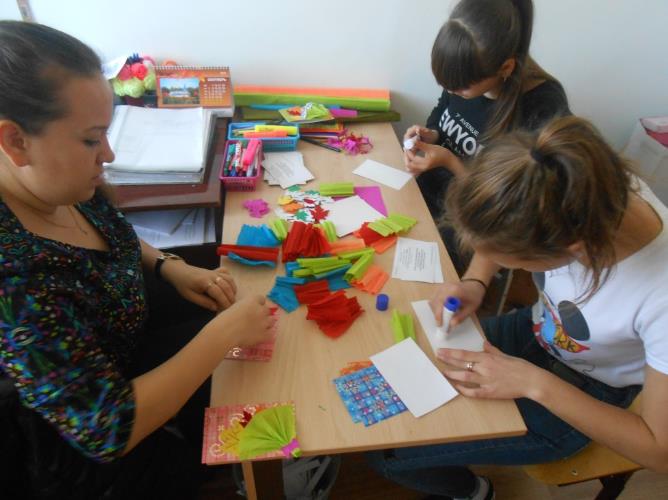 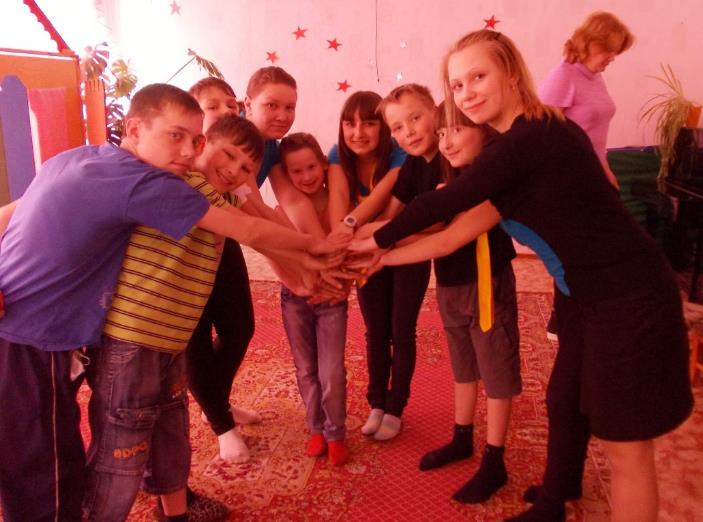 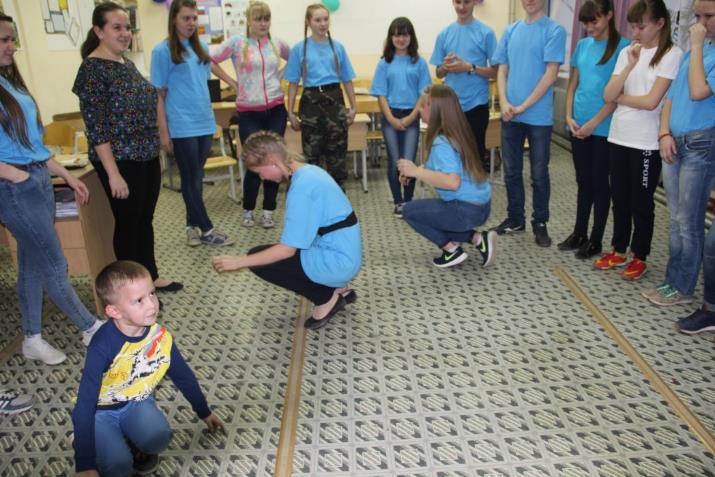 УСЛОВИЯ  ДЛЯ КАЧЕСТВЕННОГО ОБУЧЕНИЯ ДЕТЕЙ С ОГРАНИЧЕННЫМИ ВОЗМОЖНОСТЯМИ ЗДОРОВЬЯ
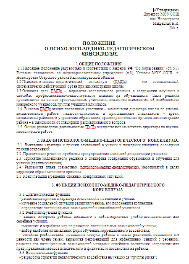 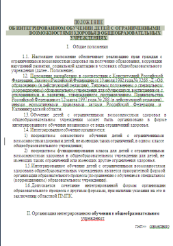 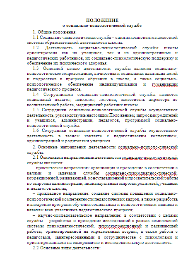 нормативные документы Федерального, регионального и муниципального, школьного  уровня. 

информационная база об обучающихся,  занимающихся по специальным (коррекционным) программам;  

психолого-педагогическое сопровождение учащихся;
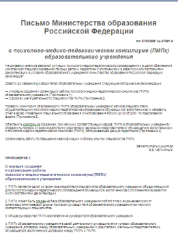 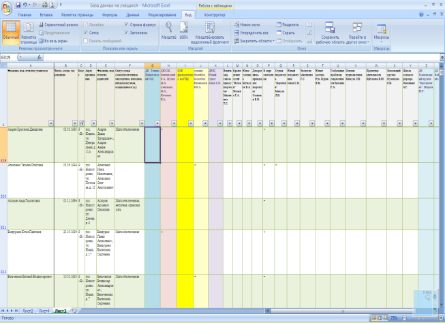 10
«Взаимодействие в работе с детьми с ОВЗ»
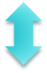 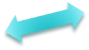 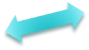 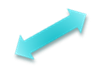 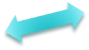 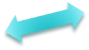 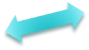 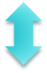 МИР «ОСОБОГО» РЕБЕНКАМир «особого» ребенкаИнтересен и пуглив.Мир «особого» ребенкаБезобразен и красив.Неуклюж, порою странен,Добродушен и открытМир «особого» ребенка.Иногда он нас страшит.Почему он агрессивен?Почему он так закрыт?Почему он так испуган?Почему не говорит?Мир «особого» ребенка –Он закрыт от глаз чужих.Мир «особого» ребенкаДопускает лишь своих!
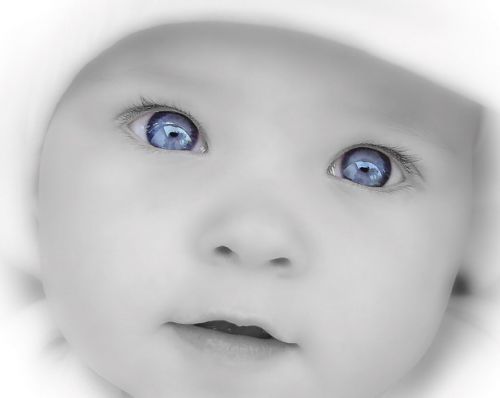 Спасибо за внимание!